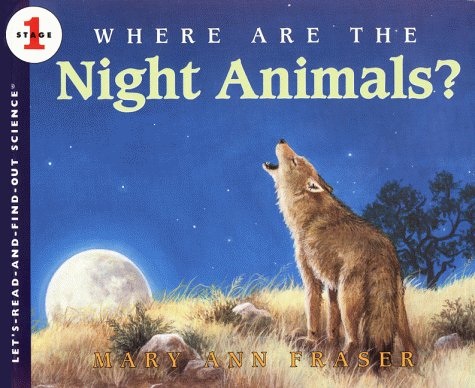 1st Grade Text Talk
Unit 2
I can use words I learn from a text.
[Speaker Notes: Goal- 
Students need to engage with the goal-  read it, repeat it, write it, etc.]
Tell your partner about a new word you learned last week.
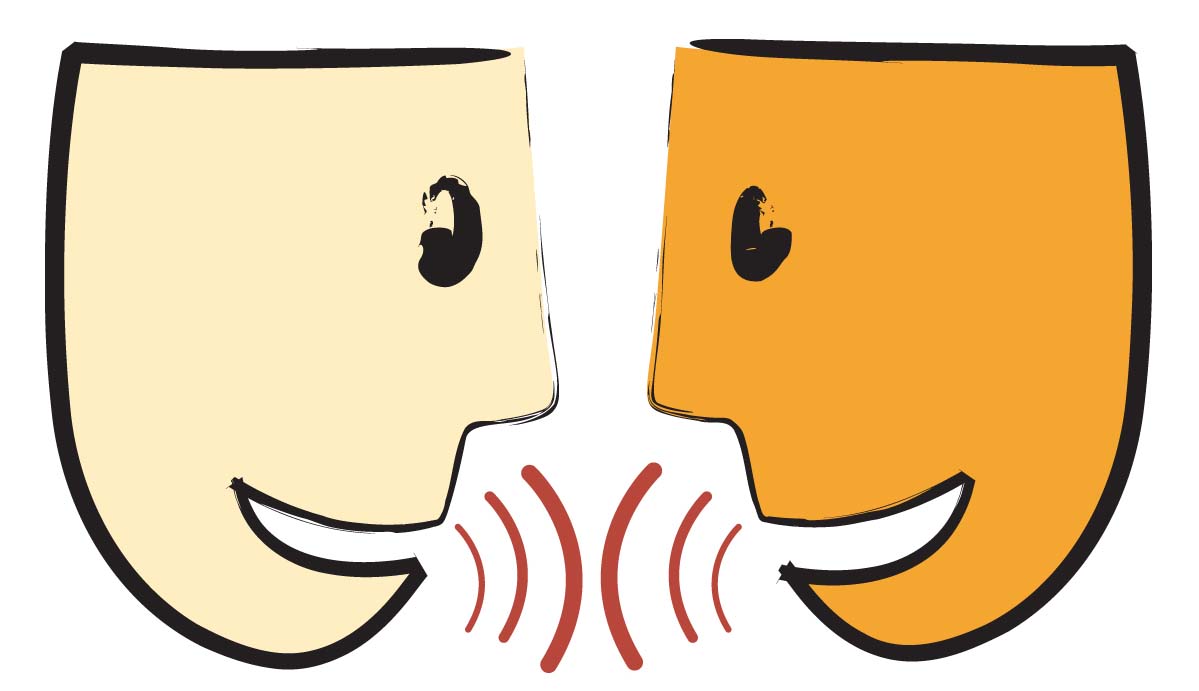 [Speaker Notes: Access Prior Knowledge- (APK)
Turn and Talk]
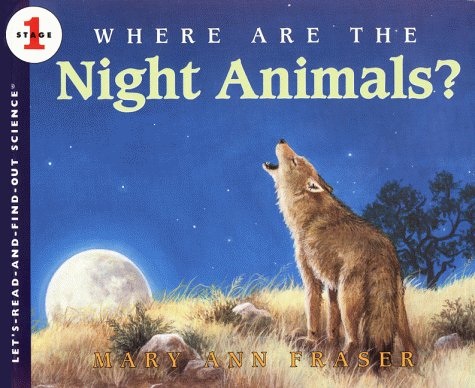 [Speaker Notes: New Information-
Read the book- provide a brief explanation of any words that may be new or unfamiliar to the students.]
romp
[Speaker Notes: Contextualize the word- Find it in the text
Say the word together]
romp
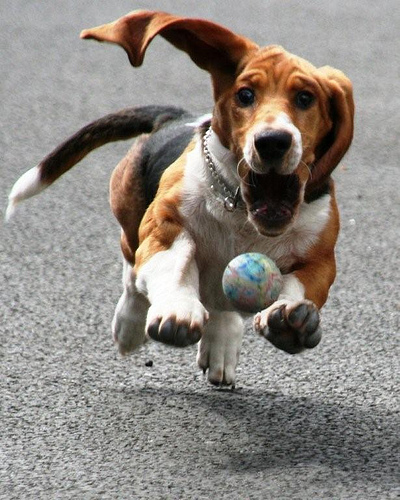 To run, jump, play, and feel happy
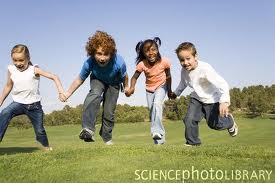 [Speaker Notes: Give student friendly definition
Use the word in other contexts]
Thumbs up if this is an example of romping.  
Thumbs down if not.
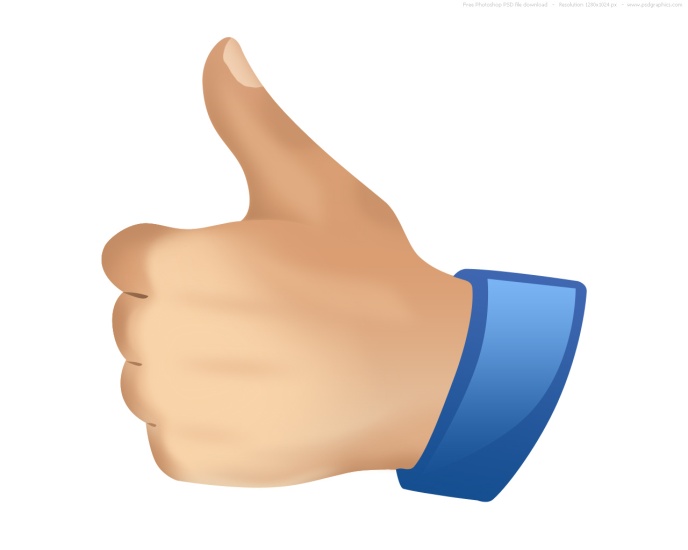 The kittens were chasing a toy mouse around the room.
The children were reading quietly.
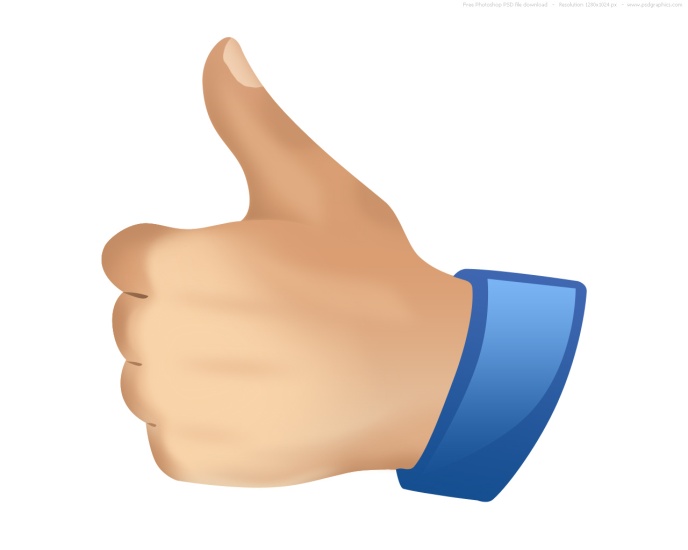 The boys were laughing and jumping in the big pile of leaves.
[Speaker Notes: Engage the students with the word]
startle
[Speaker Notes: Contextualize the word- Find it in the text
Say the word together]
startle
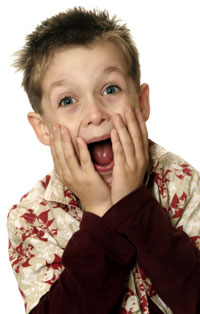 To surprise someone and cause them to jump
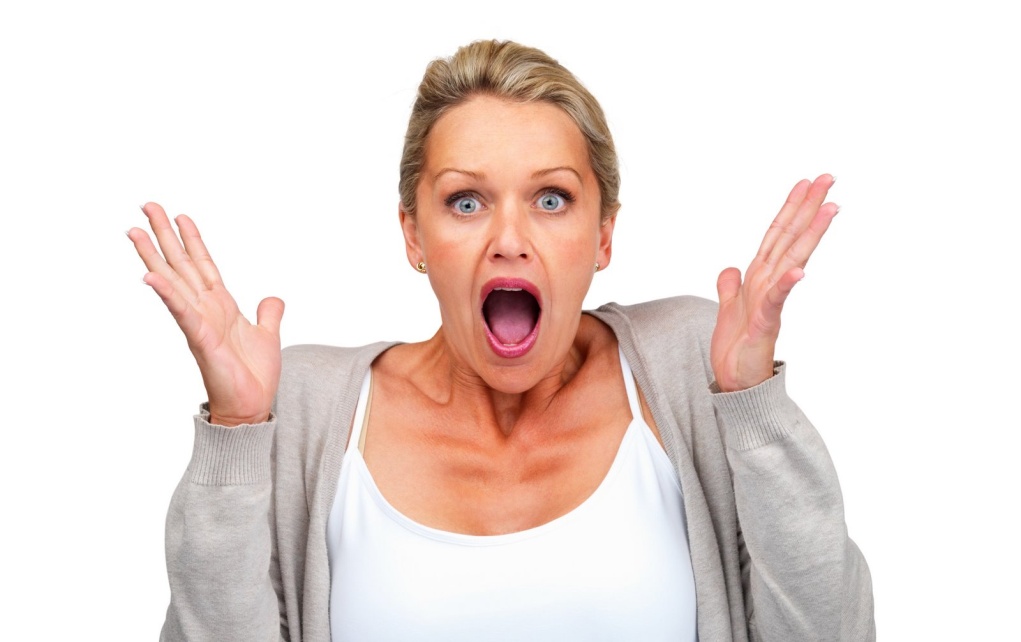 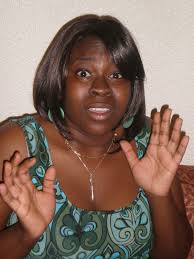 [Speaker Notes: Give student friendly definition
Use the word in other contexts]
What are some things that can startle people?
[Speaker Notes: Engage the students with the word]
snatch
[Speaker Notes: Contextualize the word- Find it in the text
Say the word together]
snatch
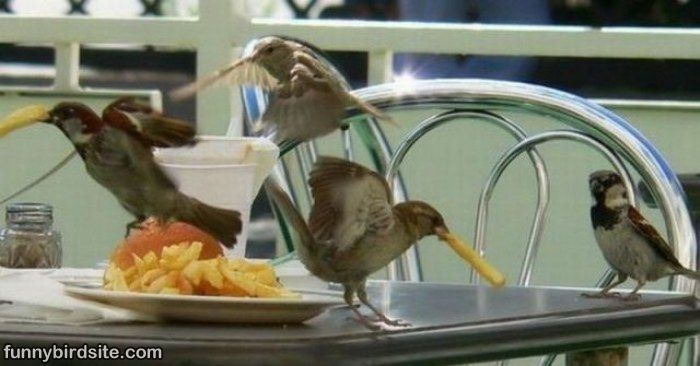 A quick grab
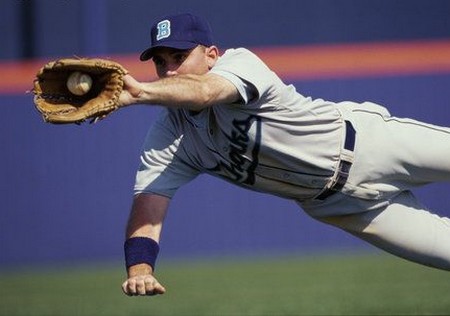 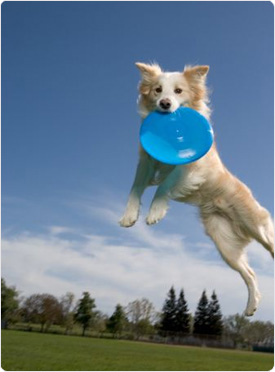 [Speaker Notes: Give student friendly definition
Use the word in other contexts]
What are some things people might snatch?
Make a frozen picture with your partner showing the meaning of  snatch.
[Speaker Notes: Engage the students with the word]
Who can use all 3 words in a sentence?
romp
startle
snatch
[Speaker Notes: Read all three words and see if you can use them in one sentence.]
Draw a picture to show you know what these words mean.
romp
startle
snatch
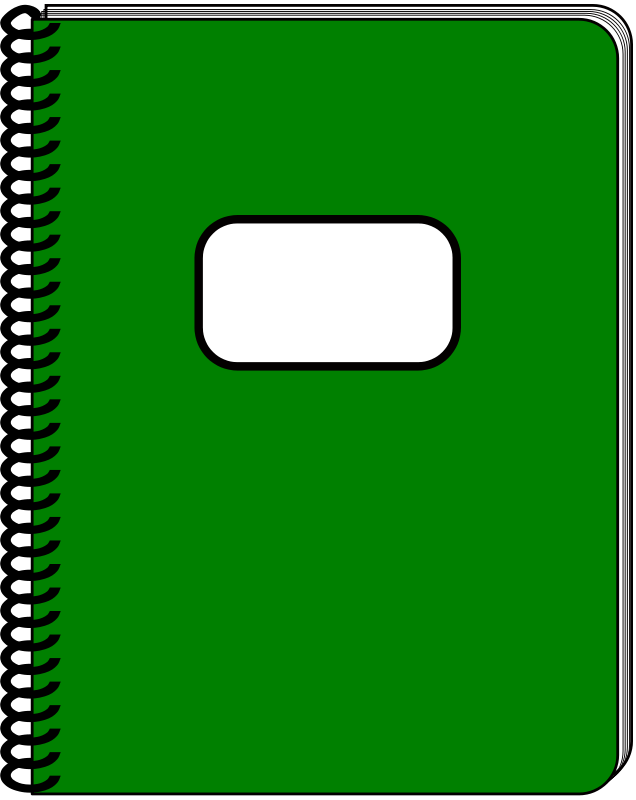 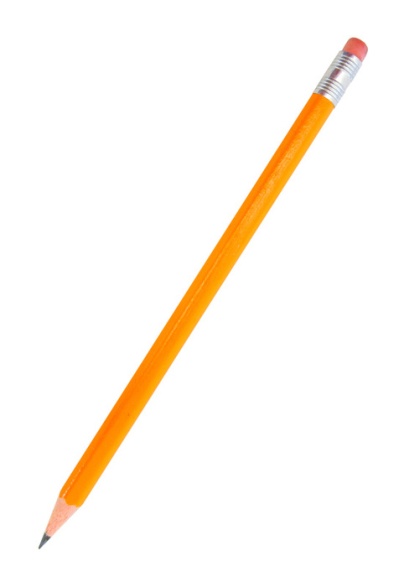 [Speaker Notes: Application-
Students need an opportunity to use the words they just learned from the text.]
I can use words I learn from a text.
[Speaker Notes: Goal- 
Revisit the Goal]